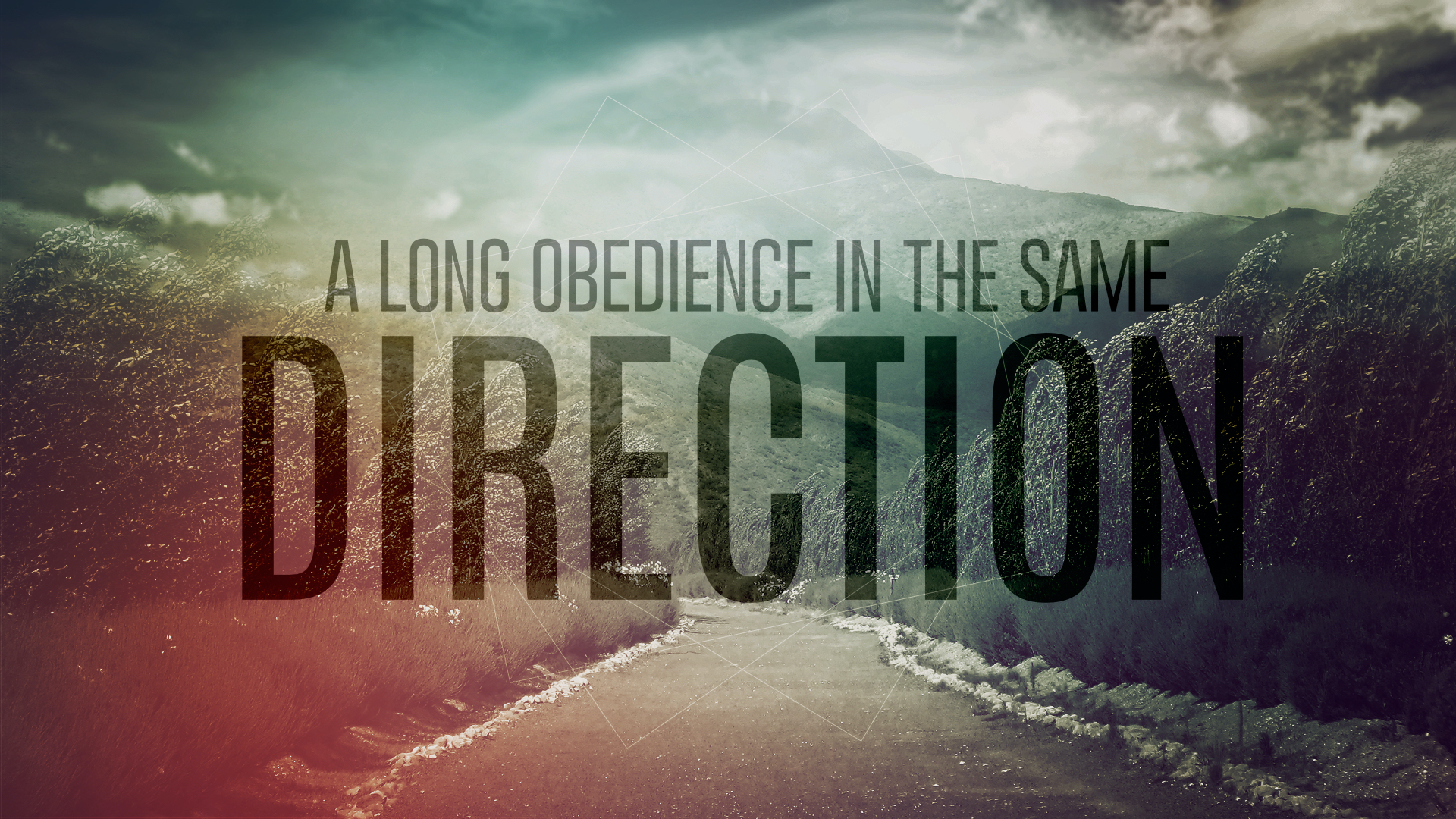 Those who trust in GOD	are like Zion Mountain:	Nothing can move it, a rock-solid mountain	you can always depend on.
- Psalm 125
Mountains encircle Jerusalem,	and GOD encircles his people—	always has and always will.
- Psalm 125
The fist of the wicked	will never violate	What is due the righteous,	provoking wrongful violence.
- Psalm 125
Be good to your good people, GOD,	to those whose hearts are right!	GOD will round up the backsliders,	corral them with the incorrigibles.	Peace over Israel!
- Psalm 125
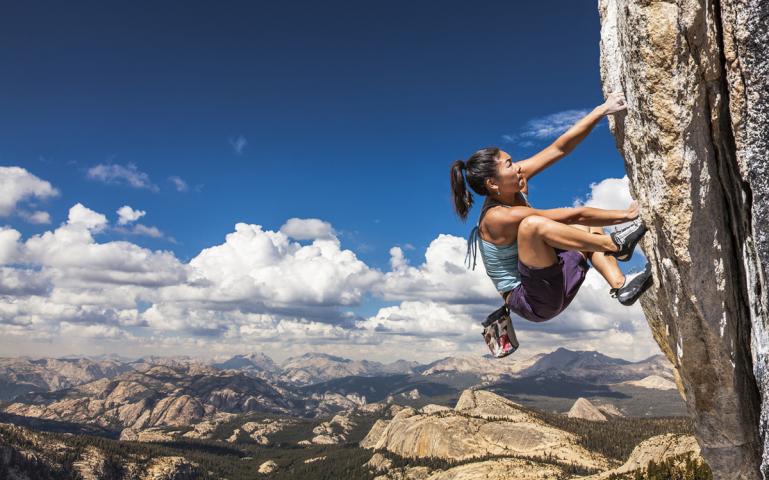 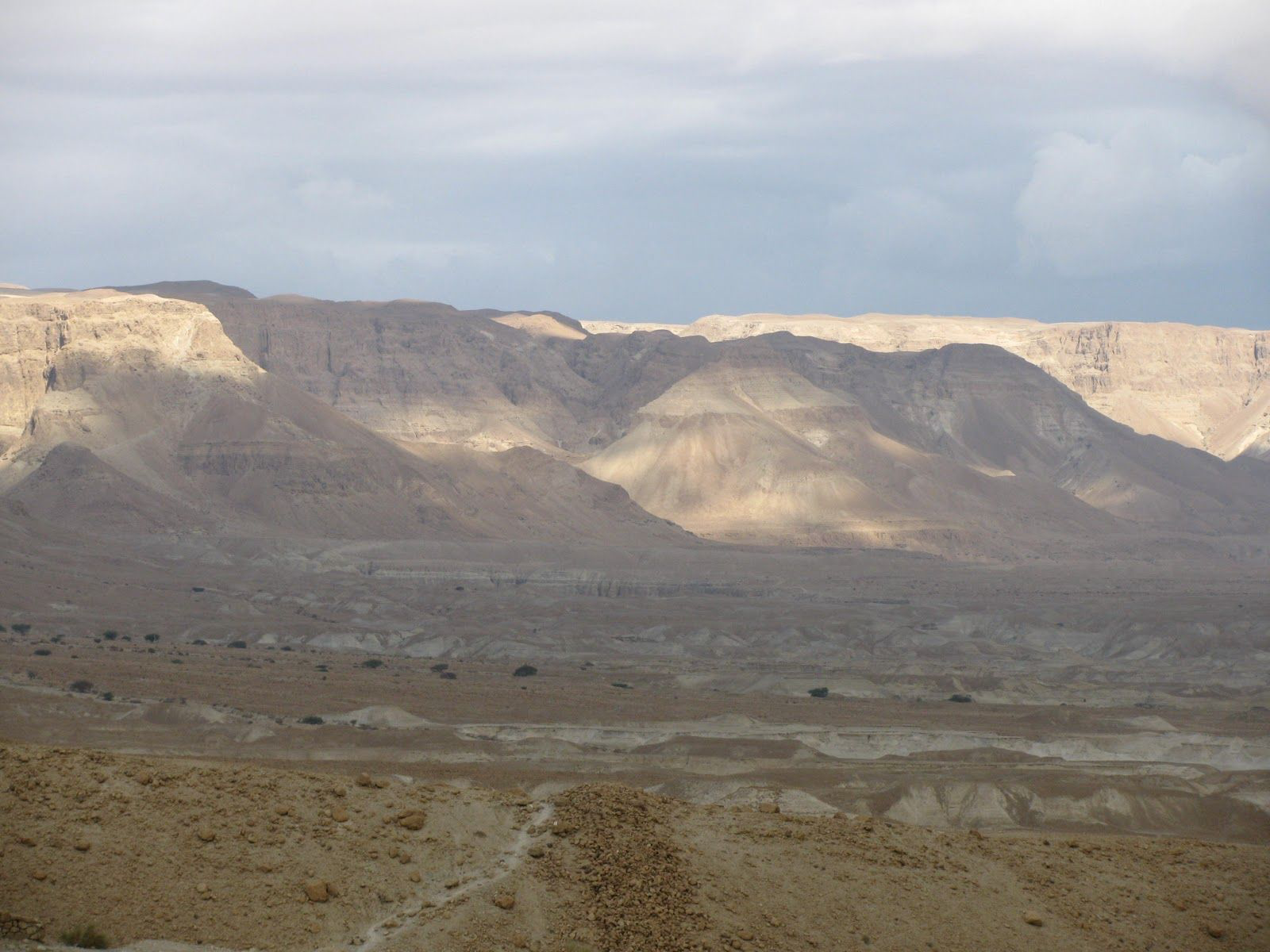 I. Secure In the Fortress
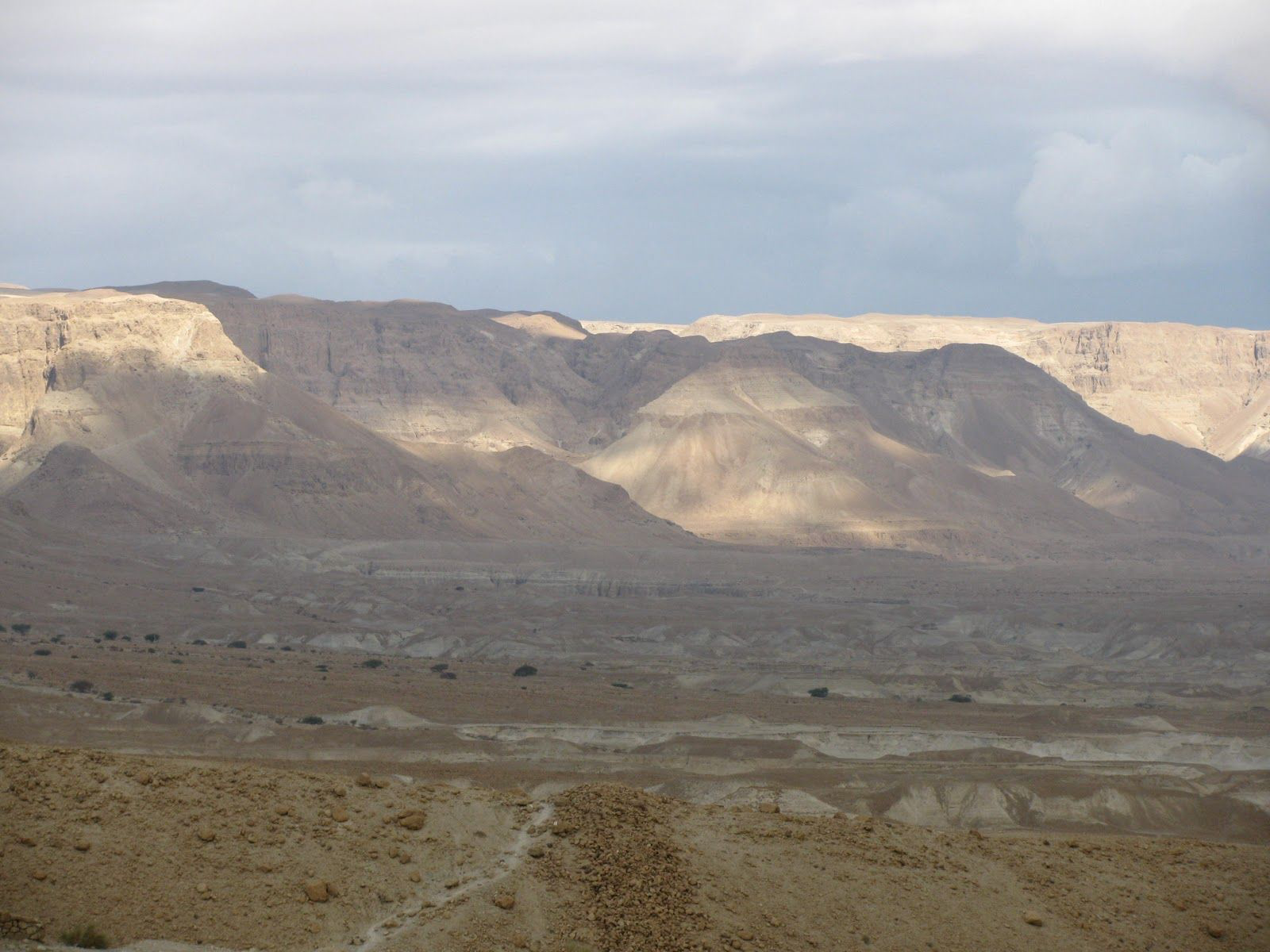 God is our refuge and strength,A very present help in trouble. (Psalm 46:1)
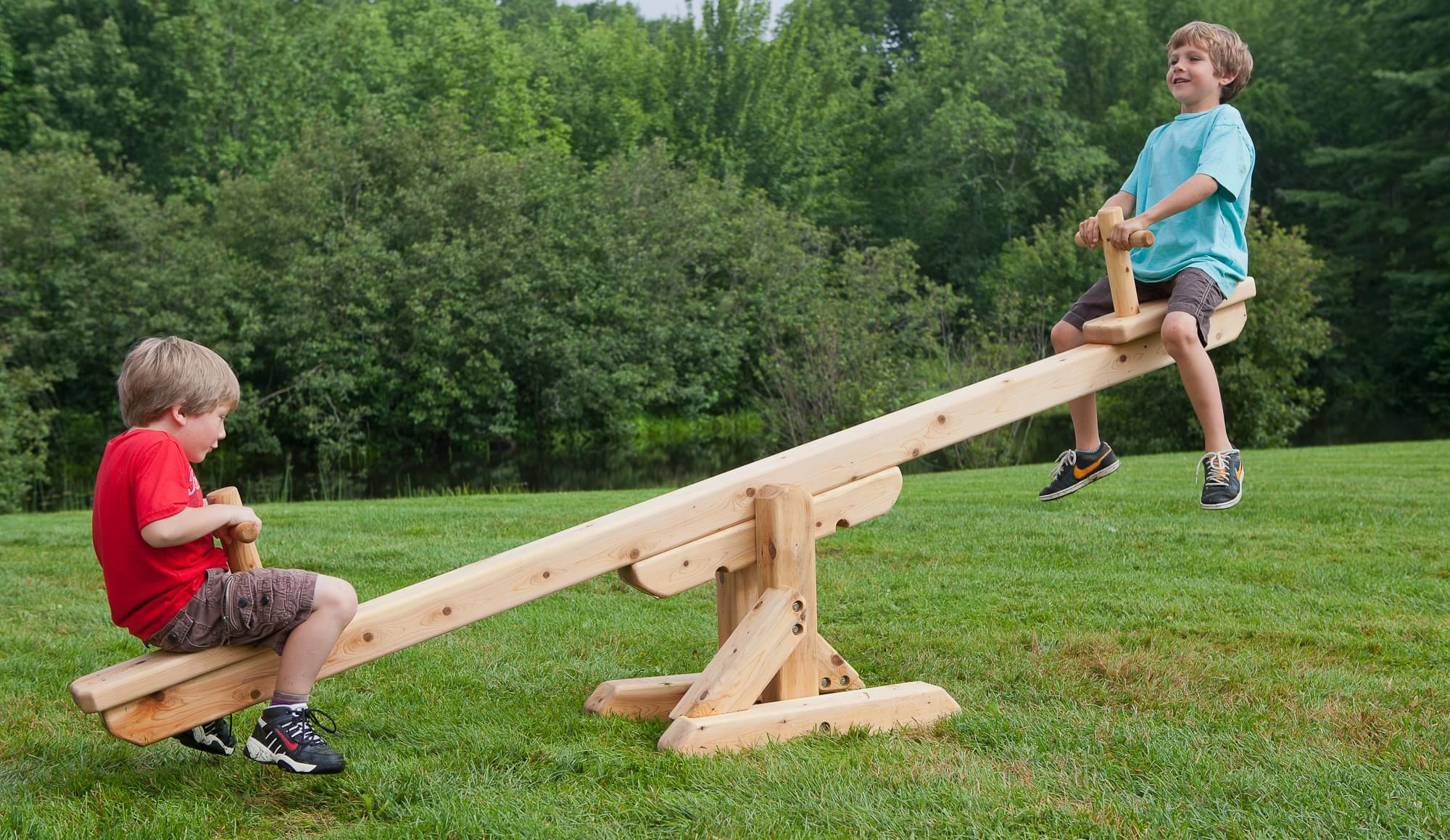 II. The Seesaw History Of Israel
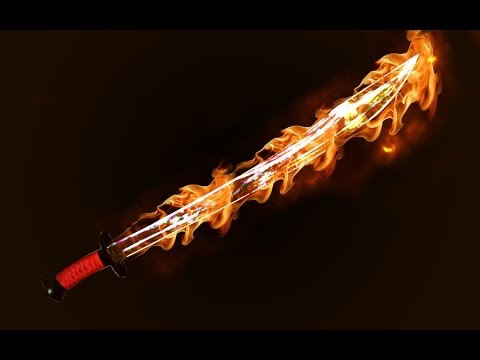 III. A Threatening Sword
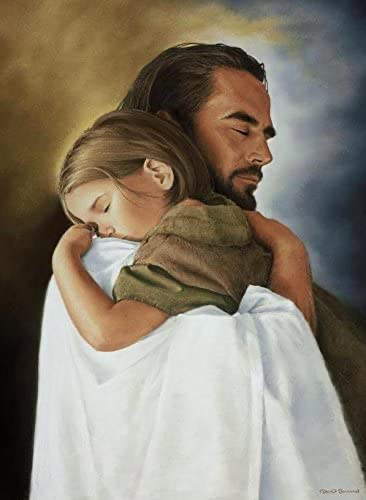 IV. Secure In Christ
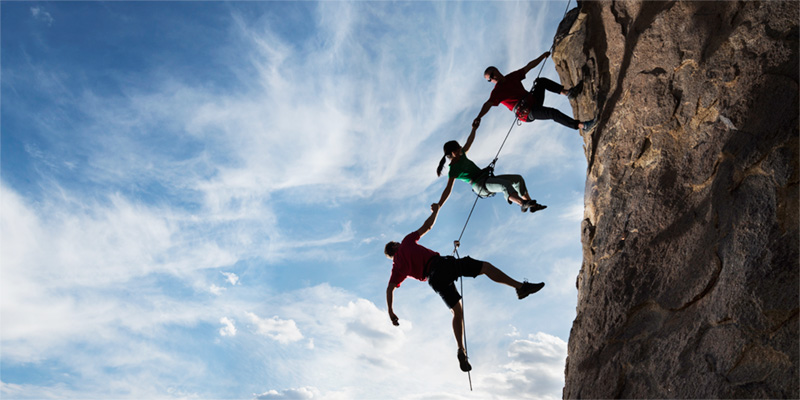 V. Mountain Climbers Roped Together